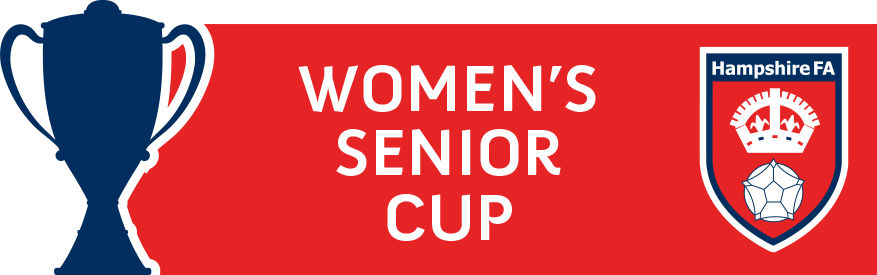 Charter Standard Club – Ticket Application Form
 
Hampshire FA Women’s Senior Cup Final
Thursday 26th March 2020, Eastleigh FC, 19:45 Kick Off

vs. 




Minimum Purchase of 8 tickets. Adults - £3, Concessions - £1.
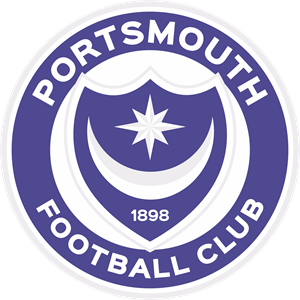 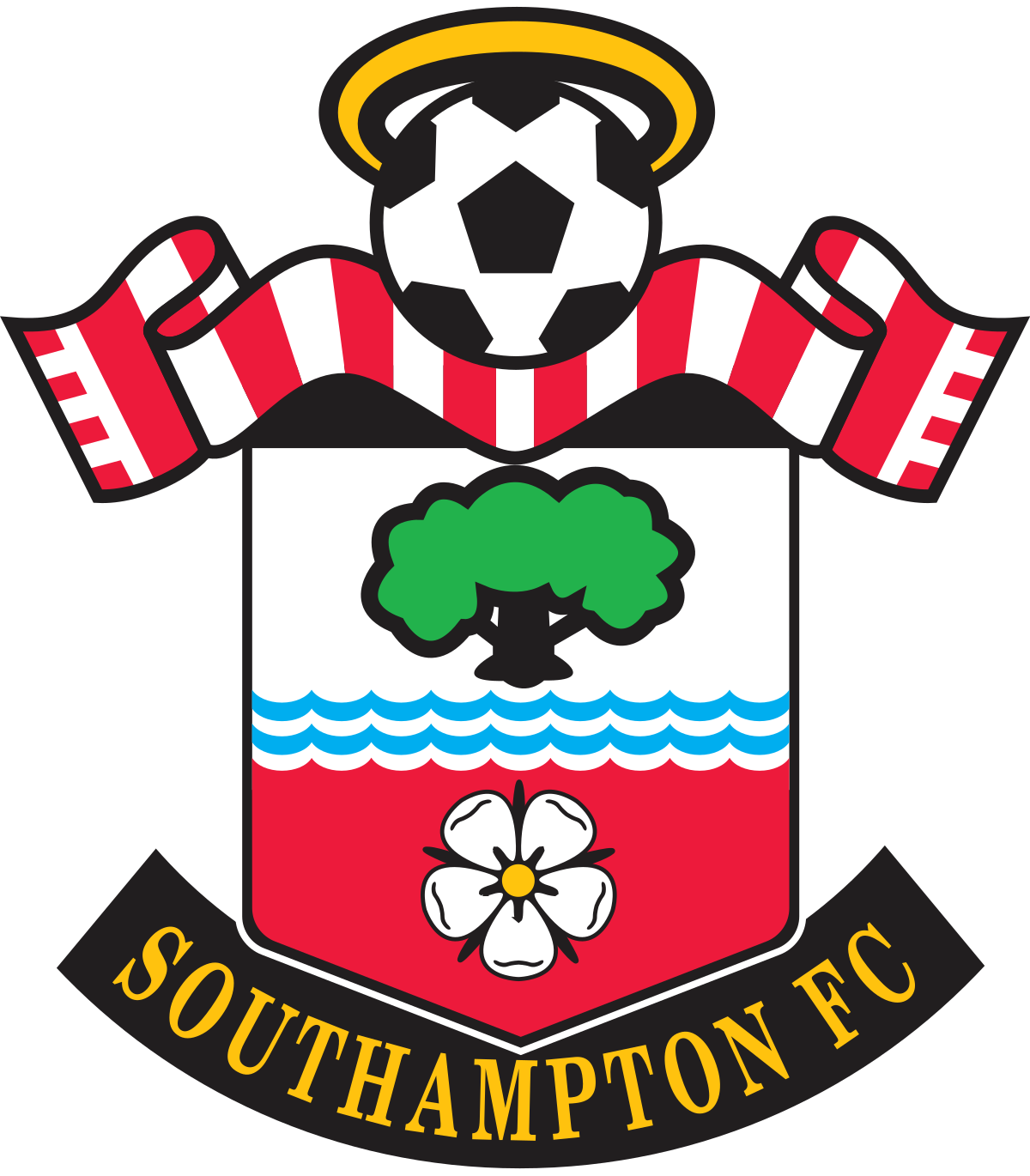 Southampton 
FC
Portsmouth FC / Winchester City Flyers
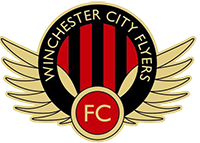 Signed:						Date: